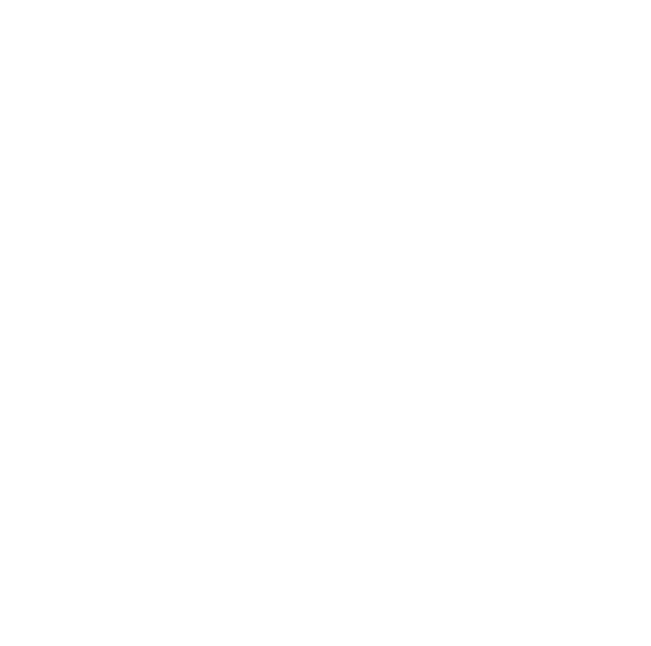 TRAVEL
在旅行中，遇见更好的自己
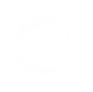 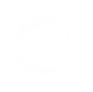 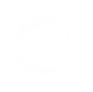 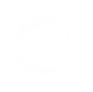 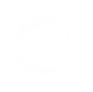 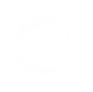 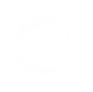 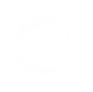 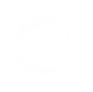 -我的旅行日记-
出发：20XX\XX\XX
天气：多云转晴
出发地：北京
目的地：西雅图、爱琴海、芬兰、瑞士
同伴：我和我的背包
Starting from here today
启程
延迟符
北京
20XX\XX\XX
收拾好行囊，打点好的心情，离开我所熟悉的土地，踏上未知的旅程……
沿途
沿途是流动的风景，能感受拂面而过的风，沐浴洋洋洒洒的阳光，听闻，那些关于爱的故事……
延迟符
心情
旅行的意义
期待
生活的琐碎，像灰尘一样遮住双眼，这一刻，我要用它去拥抱缤纷的色彩，定格美好画面,洗尽喧嚣的记忆……
愉悦
延迟符
西雅图
20XX\XX\XX
历经一路风尘，终于抵达第一站，阳光刚刚好、温度刚刚好、心情刚刚好，接下来会遇到怎样的旅程……
延迟符
感受美
美心
美情
美景
美食
延迟符
与  心  相  逢
一方的风土人情，孕育了一方土地，使她与众不同。
用相机，记录着关于她的美好，只为了心中那片久违的宁静……
延迟符
The mark of travel
旅 行 的 印 记
延迟符
爱琴海
20XX\XX\XX
这是路途的第二站，心中始终有一份向往，愿在这片土地上寻找到陌生又心动的温存，为记忆画上完美一笔……
延迟符
遇   见
不经意间的相遇，是旅途最宝贵的宝藏，你永远不知道下一秒的故事，将如何开始，如何结束……
延迟符
定 格   时 光
翻开走过的路，一页一页，是片片心情，勾画出人生的美景……
延迟符
五彩滩
汐鸟湖
风车港
爱琴海
落霞岩
走走停停
停不下的时光，停不下的脚步，已不知不觉行了很远，纵然如此，心怀牵挂，短暂，也即是永恒。
延迟符
芬兰
20XX\XX\XX
来到这里的第一天，天气晴好，走上街头，是熙攘的人群。点一份特色早餐，开始新的一天……
旅
行的
时
光
因为有梦，
所以勇敢出发，而选择了出发，便只顾风雨兼程。
延迟符
这一刻
The
 moment
能看到的，能嗅到的，能触摸到的。
都在告诉我，我曾来过。
延迟符
一见倾心
旅途中，有太多际遇，让人一见倾心。保存这些珍贵的时光，在未来的某个日子，党翻开照片时，依旧就会有一份光芒，温暖如初。
延迟符
瑞士
这是旅途的最后一站，到达这天，小雨转晴，心情明媚。
20XX\XX\XX
延迟符
记    忆
用片刻的小憩来梳理记忆。置身于旅途中，心也变得开阔，这是一种能量的收集，让你有勇气微笑着迎接未来的路……
食
一 路 美 食
所到之处，都乐此不疲的寻找当地美食，优雅的咖啡、精致的披萨、可爱的点心、分量十足的意面、各具特色，为行程平添了更多乐趣……
延迟符
旅途故事
一段旅程就是一个故事，以心体会，用心诉说。故事会完结，但心的旅行还将继续，答应自己，不辜负时光，面带微笑，去遇见那些爱的故事……
延迟符
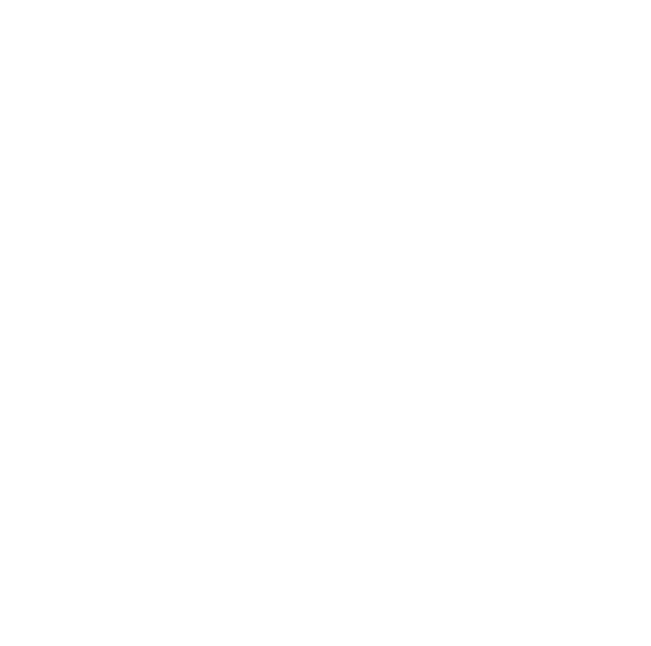 THE END
期待下一次的出发
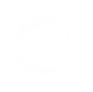 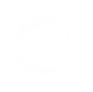 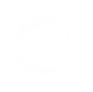 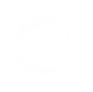 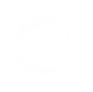 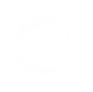 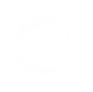 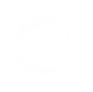 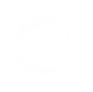 -致最好的时光 -
Looking forward to the next trip